Formal grammars
Or: Let’s get formal!

The Language of Thought: computational cognitive science approaches to category learning
Who: Fausto Carcassi
When: Sommer semester 2022
Summary this far
In the last three weeks, we have looked at a theory in speculative psychology, the Language of Thought Hypothesis.
We have seen what the theory says and arguments for and against it.
Until now it was all theoretical / philosophical. 
But the real fun part of this is technical! 
At the end, we want to have tools that allow us to build fragments of the LoT in a computer and show how they can learn expressions in the LoT from data.
Therefore, in the next 4 weeks we will build the technical foundations required to implement these models.
We saw some basic probability concept last week in the lab. Let’s have a brief look at them again before we move onto this week’s topic.
Random variable X
Range E
(usually, set of numbers)
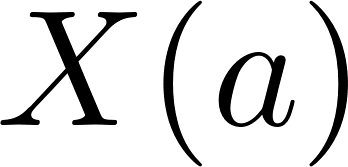 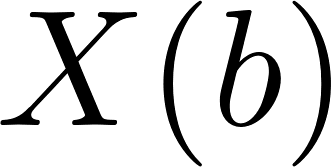 1
a
b
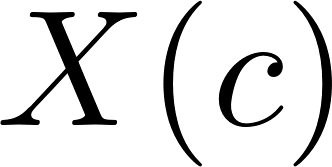 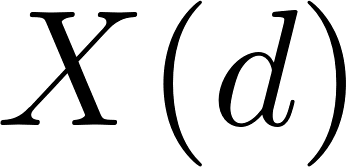 0
c
d
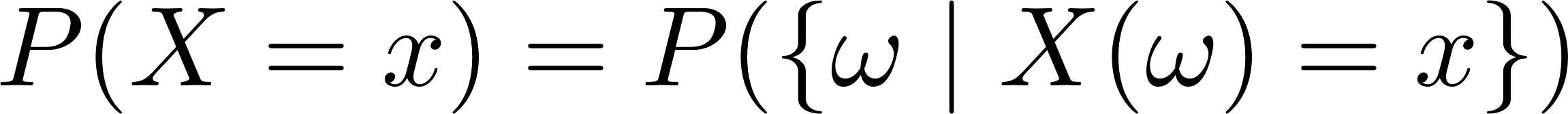 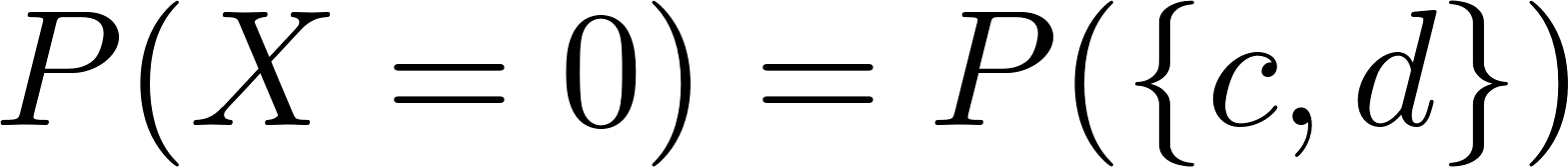 Random variables
Joint distribution of X and Y
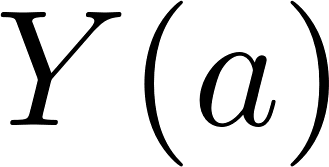 1
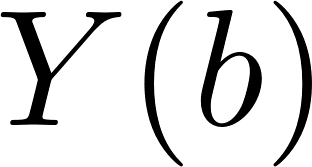 0
a
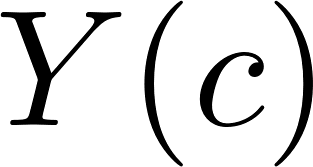 b
3
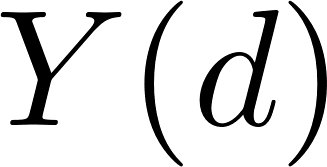 4
c
d
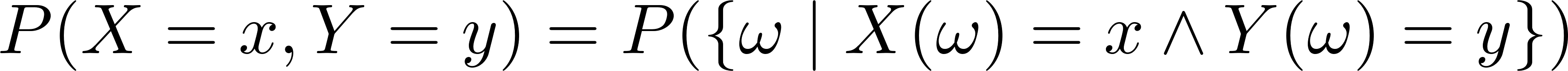 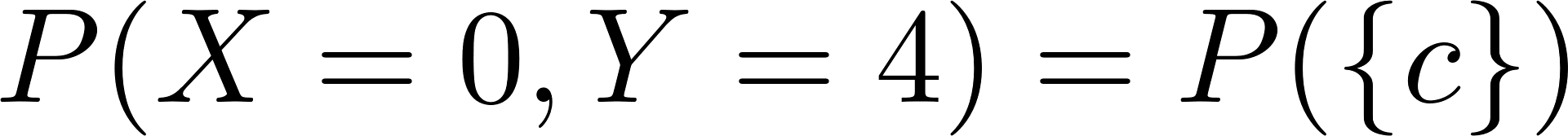 Today’s plan
We will briefly go through some basic set theoretical definition
Then, we will discuss the concept of a formal grammar and formal language.
This will give us a rigorous, formal way to model languages, which we need to implement the idea of an LoT into something a computer can understand.
What’s the idea behind grammar?
We will discuss material from chapter 16 of Partee et al. (1990)
(Btw Barbara Partee is an absolute legend in linguistics)
There are two crucial insights to build up to the idea of grammar.
Suppose we have a language. 
Typically, a natural language, but not necessarily!
First: 
There is a notion of well-formedness that is independent of semantics
For instance: ‘The whiteboard ignores the marathon’ is meaningless, but well-formed in some sense. 
We call this sense grammatical well-formedness.
Second:
We can build an ‘abstract device’ of some kind that tells us which sentences are well-formed in this non-semantic sense.
Two types of such devices are popular: automata and formal grammars.
There is a correspondence between automata and grammars!
In the rest of the course we’ll just use grammars.
Some foundations
What is a set?
Abstract collection of disjoint (non-repeated) objects
How can we define a set?
Listing the elements of the set (but careful: sets are not ordered!)
List notation: {table, chair}
Stating a property which all and only the objects in the set have
Intentional notation: {x | x is an integer greater than 3}
Defining rules that generate the elements of the set
Recursive definition you have seen in the python lab!
Two sets are the same iff they contain the same members
Member, subset, superset, intersection, union, power set
Some foundations
Let’s talk about strings!
Take a finite set A, called the vocabulary or alphabet.
A string on A is an ordered, finite sequence of occurrences of elements of A
The length of a string is the number of occurrences in the string
A = {a, b, c}

acbaaabbc

Has lengtht 9
NOTE: Strings are not (plain) sets, cause elements can appear more than once!
NOTE: Strings with length 1 are still strings, not just elements of A
NOTE: There is a unique empty string, which we call e.
Some terminology
Concatenation is an operation that takes two strings and returns the first string followed by the second string.
A*  is the set of all strings that can be built from A.
The reversal of a string a is written aR   
A substring of a string is a section of it
A prefix and a suffix are any substring at the beginning or end of a string
A = {a, b, c}
acba ^ aabbc = acbaaabbc
acba ^ e = acba 
A* = {a, aa, ab, ac, ba, bb, bc, aaa, …}
abcR = cba
acc is a substring of abaccab
a and ab are prefixes of abac
ac and c are suffices of abac
Formal languages
A formal language is a subset of A*
In order words, it’s any (finite or infinite) set of strings over A
A* = {a, aa, ab, ac, ba, bb, bc, aaa, …}
Example: L={a, aa, aaa}
A direct consequence of this setup is that there are uncountably many formal languages for any alphabet, i.e. as many as the real numbers.
But of course there are only countably many ways we can describe a language!
Therefore, for any alphabet there are infinitely many languages (i.e. collections of strings) that cannot be described by any device with finite resources).
In order words, for any strategy that we can come up with to describe languages, there are infinitely many languages that are so unstructured (from the point of view of that description strategy) that they cannot be described in that way.
Formal grammars
Grammars are one way of describing infinite languages in a finite way.
A formal grammar consists of four ingredients:
A finite set N of so-called nonterminal symbols
A finite set Σ of so-called terminal symbols
A finite set P of so-called production rules
A symbol S in N designated as the start symbol
I haven’t defined yet what any of this means.
Let’s just look at a couple examples to get an intuition for how they work.
Formal grammars
{S, x, y}
{a, b}
1. S  x
	2. x  xy
	3. y  a
	4. x  b
N (nonterminal symbols)
Σ (terminal symbols)
P (production rules)



S (start symbol)
Let’s derive a couple sentences in this grammar!
Formal grammars
{S, x, y}
{a, b}
1. S  x
	2. x  xy
	3. by  ba
	4. x  b
N (nonterminal symbols)
Σ (terminal symbols)
P (production rules)



S (start symbol)
Let’s derive a couple sentences in this grammar!
Formal grammars
{S, x, y}
{a, b}
1. S  x
	2. x  xy
	3. by  ba
	4. x  b
	5. b  a     WRONG! Why?
N (nonterminal symbols)
Σ (terminal symbols)
P (production rules)



S (start symbol)
Let’s derive a couple sentences in this grammar!
Formal grammars
{S, x, y}
{a, b}
1. S  x
	2. x  xy
	3. by  ba
	4. x  b
	5. y  e
N (nonterminal symbols)
Σ (terminal symbols)
P (production rules)



S (start symbol)
Let’s derive a couple sentences in this grammar!
From language to grammar
We have been generating sentences in a language from a grammar.
We can also go the other way: given a language defined in some other way, find a grammar that produces that language.
Let’s try to write a grammar that produces all the palindromes in {a, b}*

N (nonterminal symbols)
Σ (terminal symbols)
P (production rules)
S (start symbol)
{S}
{a, b}
1. S  aSa
	2. S  bSb
	3. S  e
	4. S  a
	5. S  b
From language to grammar
All strings with the form: anbn

N (nonterminal symbols)
Σ (terminal symbols)
P (production rules)
S (start symbol)
{S}
{a, b}
1. S  aSb
	2. S  e
Types of grammar – regular
Note that by putting different restrictions on the production rules, we get different types of grammars.
NOTE: not specific grammar, but TYPES of grammars
For instance, suppose we introduce the restriction that all rules only take one of three forms (where A and B are any non-terminals and a is a terminal):
A  a
A  aB
A  e
This gives us the set of right-regular grammars.
In the usual categorization of grammar types, these are usually considered the simplest amongst the interesting grammars.
Question: can we write a right-regular grammar to produce anbn?
We can’t!
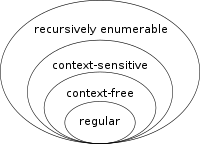 Chomsky hierarchy
Types of grammar – context-free
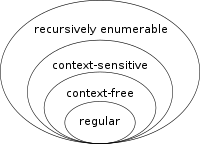 Chomsky hierarchy
Types of grammar – context-sensitive
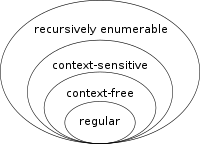 Chomsky hierarchy
Types of grammar – recursively enumerable
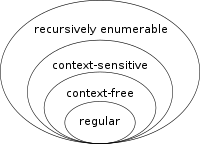 Chomsky hierarchy
Probabilistic context-free grammar (pcfg)
Probabilistic context-free grammar (pcfg)
Domain specific languages
Suppose that we want to define a grammar to talk about relations between people in a family, which can capture every relation we want to talk about (father, mother, etc.)
What could the primitives be?
What could the rules be?
Note that in defining the grammar we have relied on pre-existing knowledge of the meaning of the words. 
In general, when we define a grammar, we also have in mind what the relevant semantics is.
The road ahead
Eventually, we will encode fragments of the LoT with PCFGs:
Each sentence corresponds to a concept
Use the probability of each derivation as the prior probability of the concept
We will get the meaning of that concept by interpreting the sentence.
Recall from the first lecture that expressions in the LoT have semantic properties, e.g., a meaning
(Even though according to Fodor the meaning does not get involved in the mental computations. But this doesn’t need to concern us here)
However, since pcfgs define infinitely many sentences, we need a way to formalize the interpretation of a sentence that we know works in all cases
Next time we’ll look at a formal approach to interpreting a grammar (going from a parse tree to a meaning).
The road ahead
Once we have a piece of LoT formulated as a grammar and a way of knowing what each sentence means (i.e. what it says about the world), we can move onto learning 
In other words, a model of how children go from observations of language use to inferring the concepts (expressions in the LoT) expressed by the language.
In order to do that, we will look at Bayesian learning for two weeks.
I hope the grand plan is becoming clear!